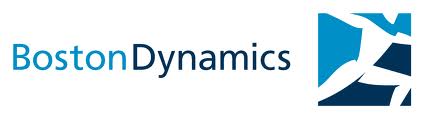 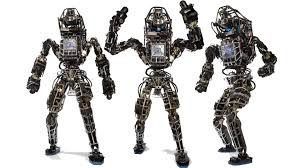 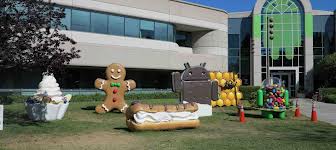 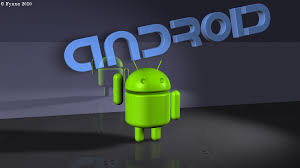 Android is an open source operating system based on Linux kernel designed for touch screen devices .
Android’s beginning was in 2003 in (Palo alto ; California) to work as a system for cameras by (Android inc.)
Google had bought android in 2005 .
The first  Android version had been launched in 2008 ( first android device was HTC Dream )
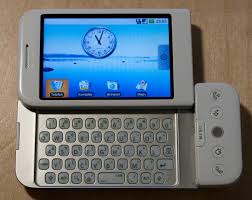 Cupcake
donate
Eclair
Froyo
Ginger bread
Honeycomb
Ice cream sandwich
Jelly bean
Kitkat
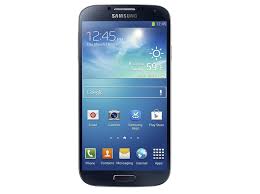 Samsung touch wiz
Xperia
HTC sense
Pure android
nexus
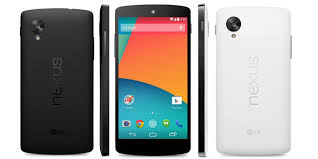 Motorola
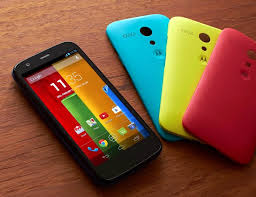 Google play edition devices
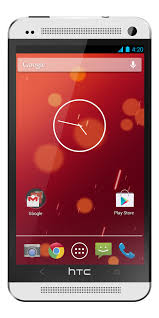 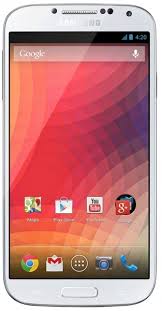 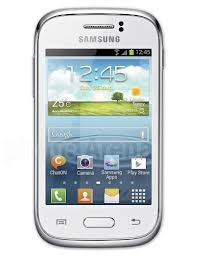 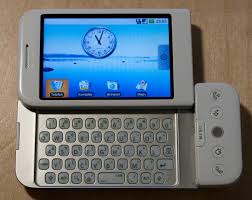 Low end devices
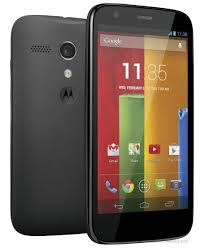 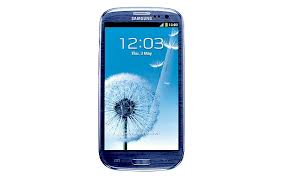 mid end devices
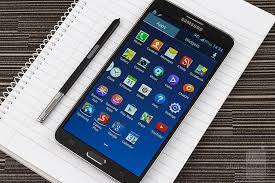 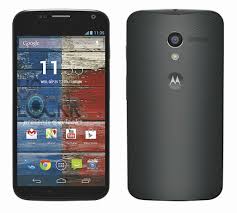 High end devices
Android v 4.0.4Google glass
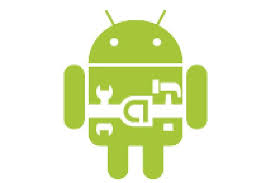 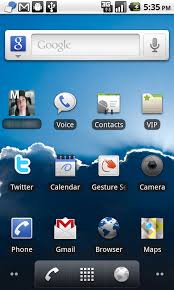 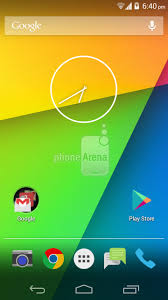 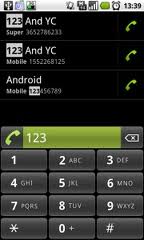 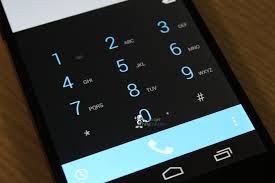 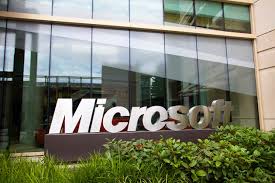 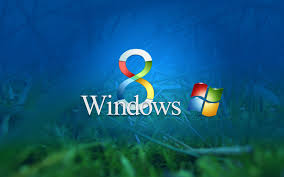 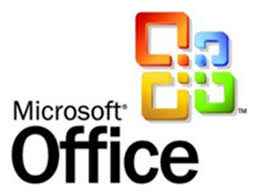 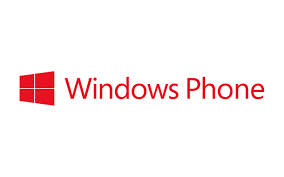 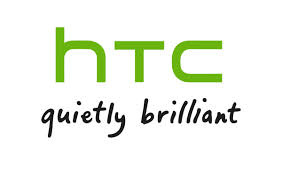 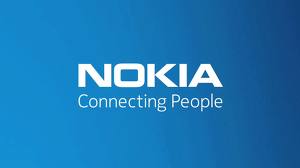 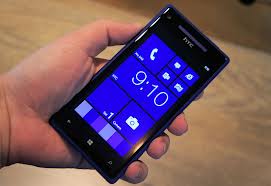 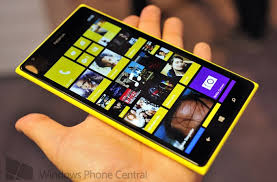 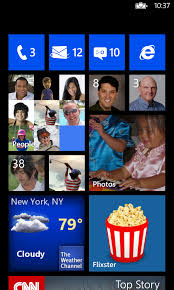 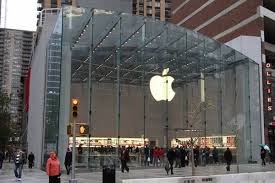 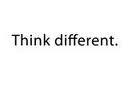 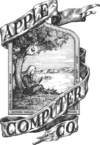 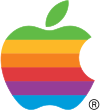 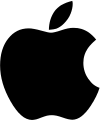 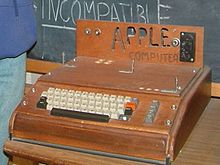 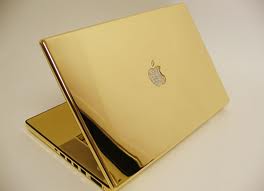 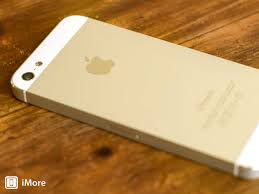 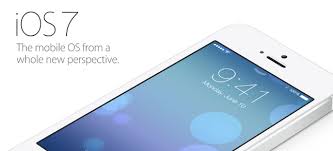 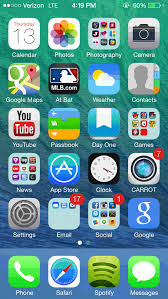 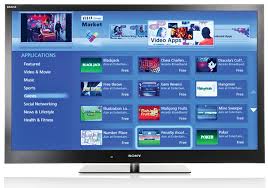 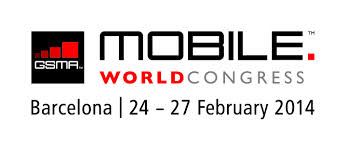 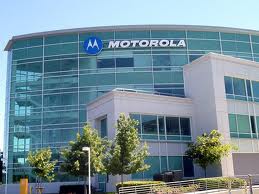 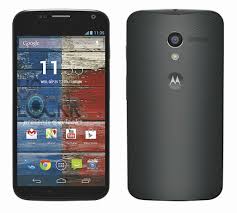 Project ARA
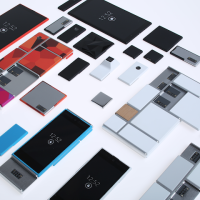 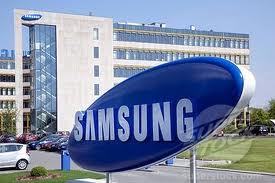 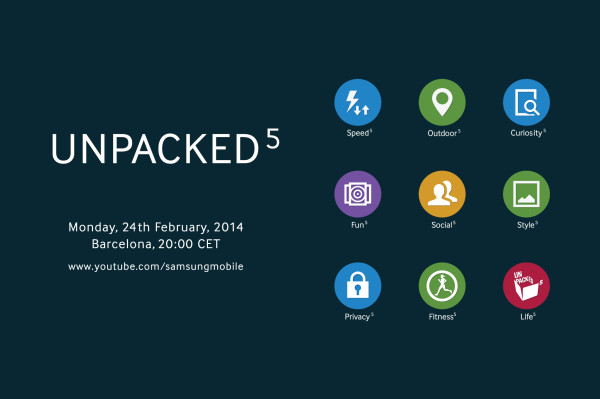 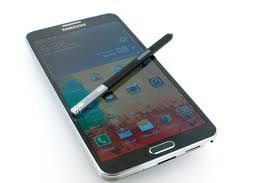 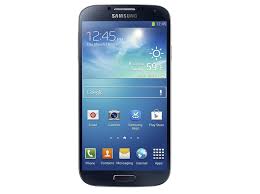 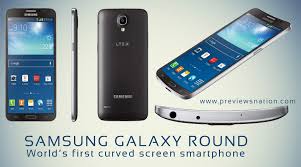 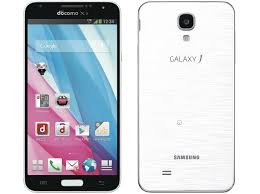 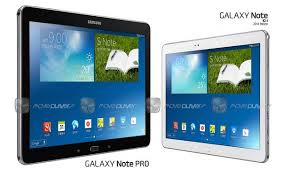 Android v 4.2.2galaxy gear
Samsung galaxy nxandroid v. 4.2
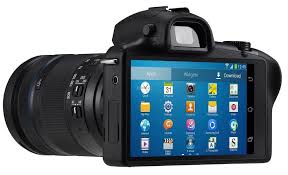 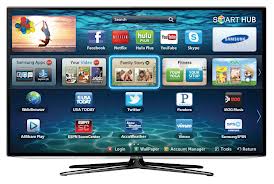 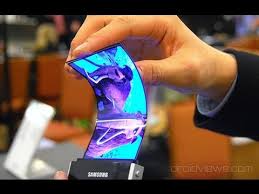 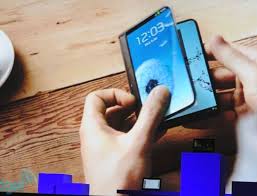 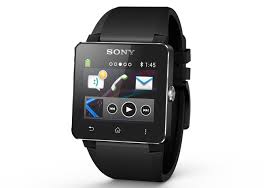 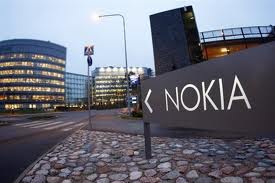 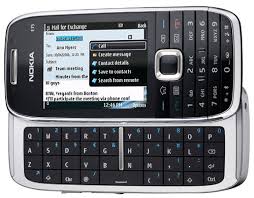 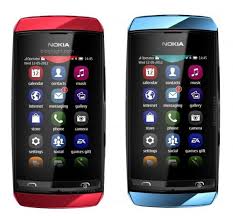 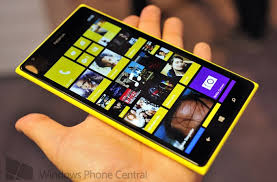 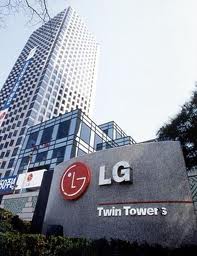 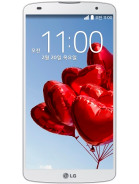 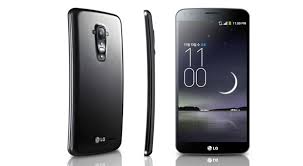 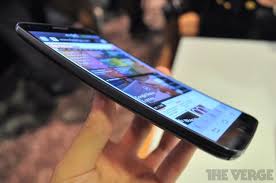 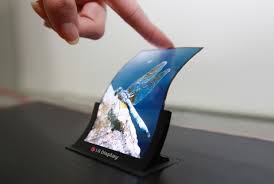 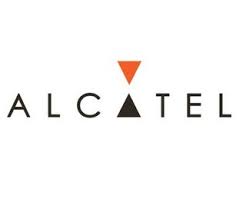 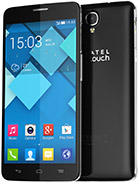 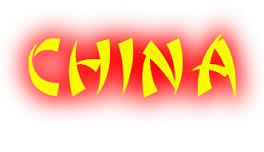 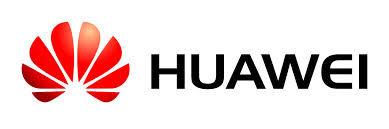 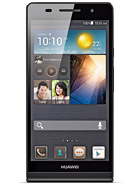 Technology in egypt
Technology market in egypt
Sources
Wikipedia
www.android.com
www.samsung .com/us
www.google.com/glass